Diogelwch Rhyngrwyd
Riportiwyd y canlynol gan bobl ifanc o'ch oedran chi.
Cyfarfyddais â Sam mewn ystafell sgwrsio ar y we.Rydym wedi bod mewn cysylltiad am rai wythnosau. Mae am i ni gwrdd.Beth yw eich barn chi? Jillian, 12 oed
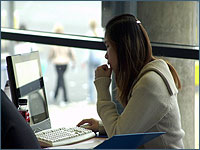 Cyfarfod, rydych yn dod ymlaen yn dda 

Byddwn i yn mynd â ffrind gyda fi i'r cyfarfod 

Peidio â chyfarfod, does dim drwg mewn sgwrsio 

Dywedwch wrth eich rhiant ble a phryd y byddwch yn cyfarfod ac ewch â nhw gyda chi
Mae Gwyn wedi gofyn am fy rhif ffôn a fy nghyfeiriad e-bost.Rydym wedi bod mewn cysylltiad am rai wythnosau.Rydym yn dod ymlaen yn dda iawn rydym yngefnogwyr Man U. Beth ddylwn i ei wneud? Ian 11 oed
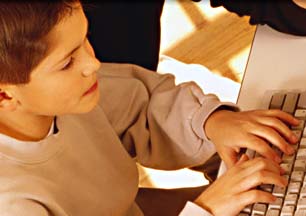 Mae hwn yn syniad da 

Parhau i sgwrsio ond peidiwch â rhoi manylion personol iddo 

Stopio sgwrsio ar unwaith 

Parhau i sgwrsio a thrafod gydag oedolyn y gallwch ymddiried ynddo/ynddi
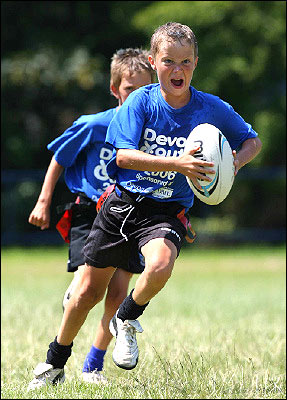 Anfonodd Jack lun ohono'i hun yn chwarae rygbi.Mae am gael llun ohona i.Beth ddylwn i ei wneud ?  Sian 12 oed
Mae hwn yn syniad da 

Peidio ag anfon llun, dywedwch wrth oedolyn

Peidio ag anfon llun ond parhewch i sgwrsio

Anfon llun o wyneb Sian yn unig
Mae Sarah wedi gofyn i mi am fy nghyfeiriad cartref.Rydym wedi bod yn ffrindiau ar y rhyngrwyd am fisoedd.Mae am ymweld â'm cartref.                                                  Beth ddylwn i ei wneud? Janet 13 oed
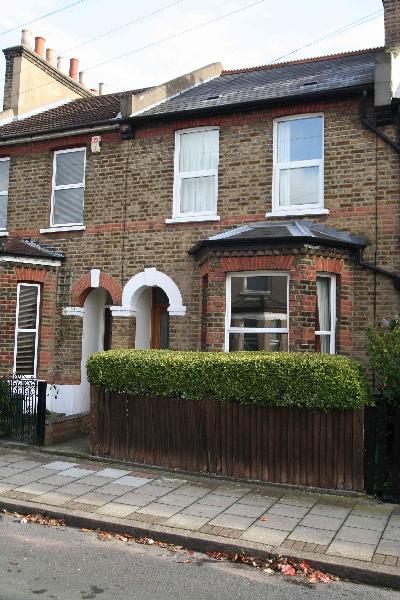 Mae hwn yn syniad da

Parhau i sgwrsio ond peidio â rhoi eich manylion personol

Stopio sgwrsio ar unwaith

Parhau i sgwrsio a thrafod gydag oedolyn yr ydych yn ymddiried ynddo/ynddi
Oherwydd i mi wrthod cwrdd â Gary fy "ffrind" yn yr ystafell sgwrsio.Nawr mae'n bygwth sgrifennu pethau cas amdanaf. Beth ddylwn i ei wneud?Lowri 11 oed
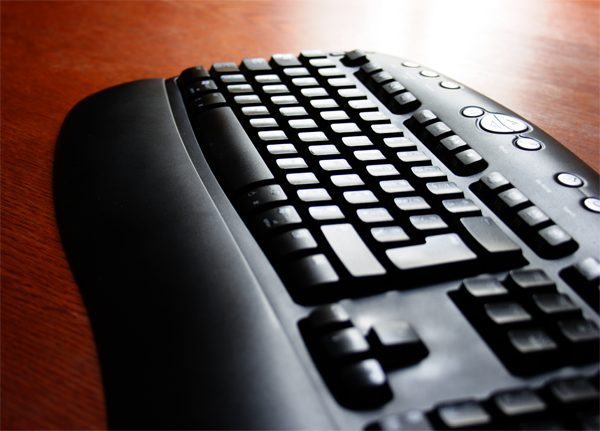 Peidio â dweud wrth neb arall

Cadw'r neges a'i riportio 

Cytuno i gwrdd, er mwyn ei atal rhag gwireddu ei fygythiad

Siarad ag oedolyn yr ydych yn ymddiried ynddo/ynddi
Dros y mis diwethaf mae rhai pobl sydd ar fy rhestr cyswllt MSN bob amser yn ysgrifennu pethau cas a gwael amdanaf. Beth ddylwn i ei wneud? Imran 12 oed
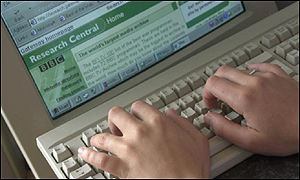 Cadw hyn i chi'ch hunan, eu hanwybyddu

Cadw'r negeseuon a'u riportio

Stopio sgwrsio ar unwaith

Siarad ag oedolyn yr ydych yn ymddiried ynddo/ynddi
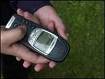